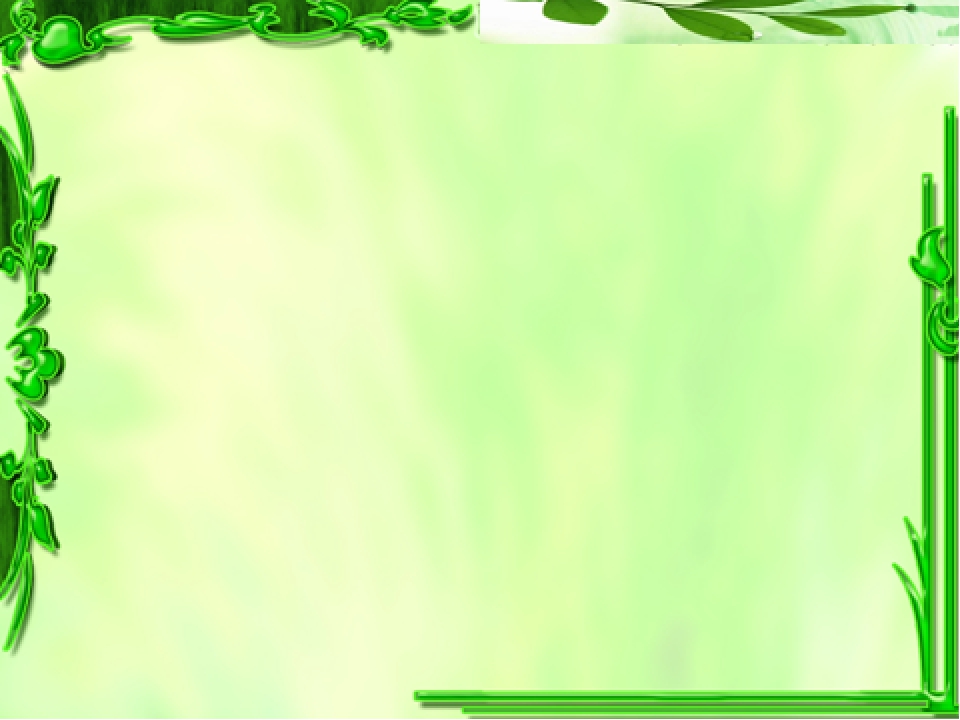 муниципальное бюджетное дошкольное образовательное учреждение «Детский сад общеразвивающего вида №12»  городского округа Самара
Результаты реализации
долгосрочного  Проекта
« Сбережем природу !»
Подготовили: воспитатели групп № 3,10,11
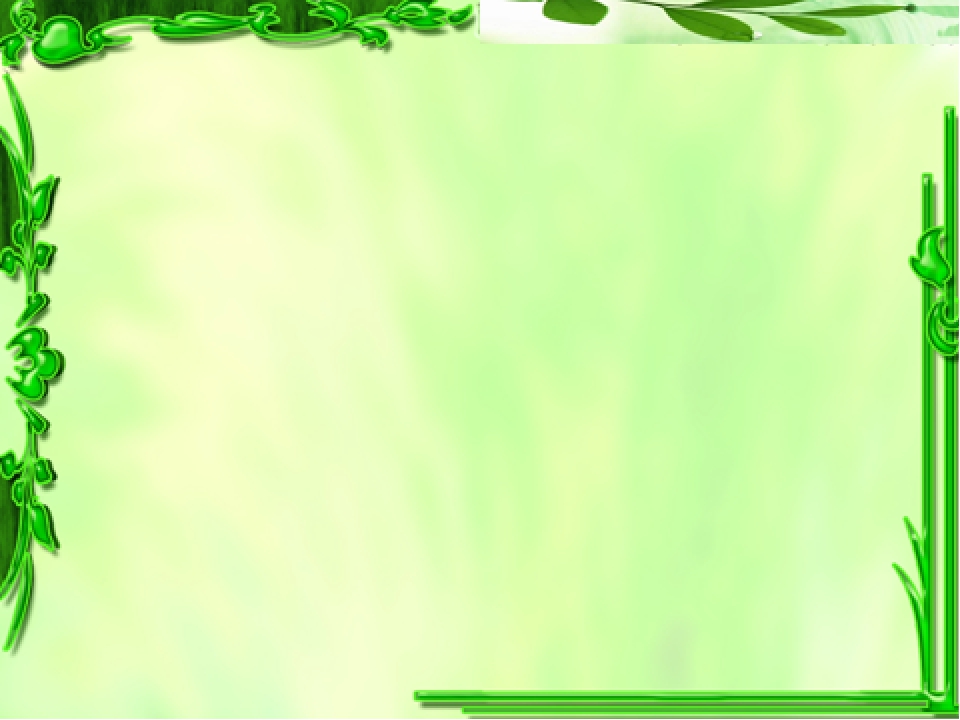 Цель проекта: формирование основ экологической культуры и безопасного поведения в природе, быту

Задачи проекта: 
формировать навыки рационального использования природных  и энергетических ресурсов (воды, тепла, электроэнергии, природы в целом);
 расширять знания детей об экономической культуре;
 закрепить правила  безопасного поведения в природе, быту;
воспитывать ответственное отношение к сохранению ресурсов, повышать экономическую грамотность  родителей.
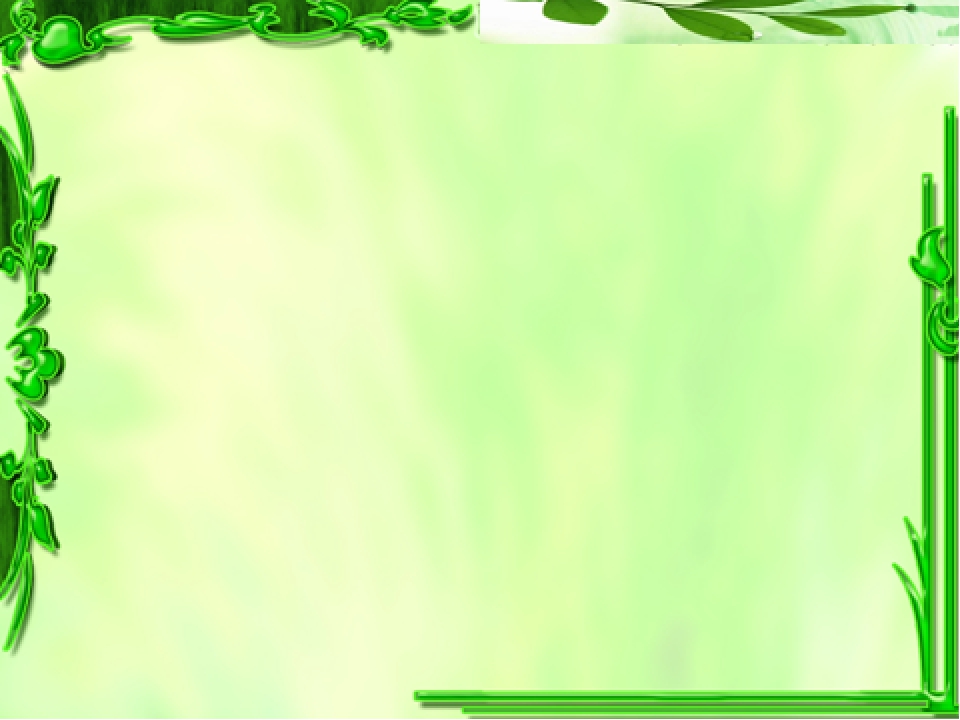 Изучение детской энциклопедии
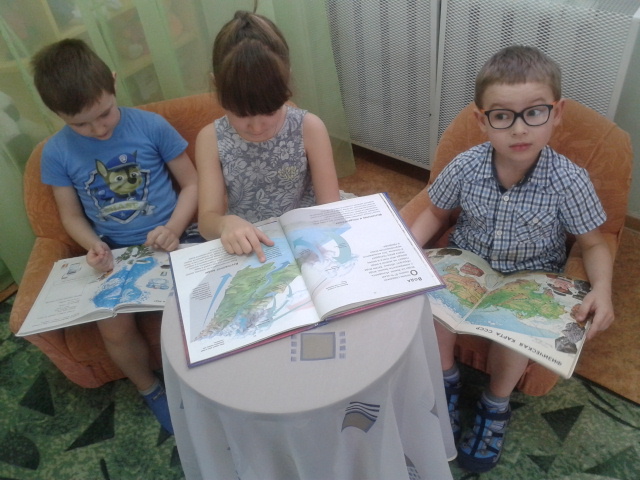 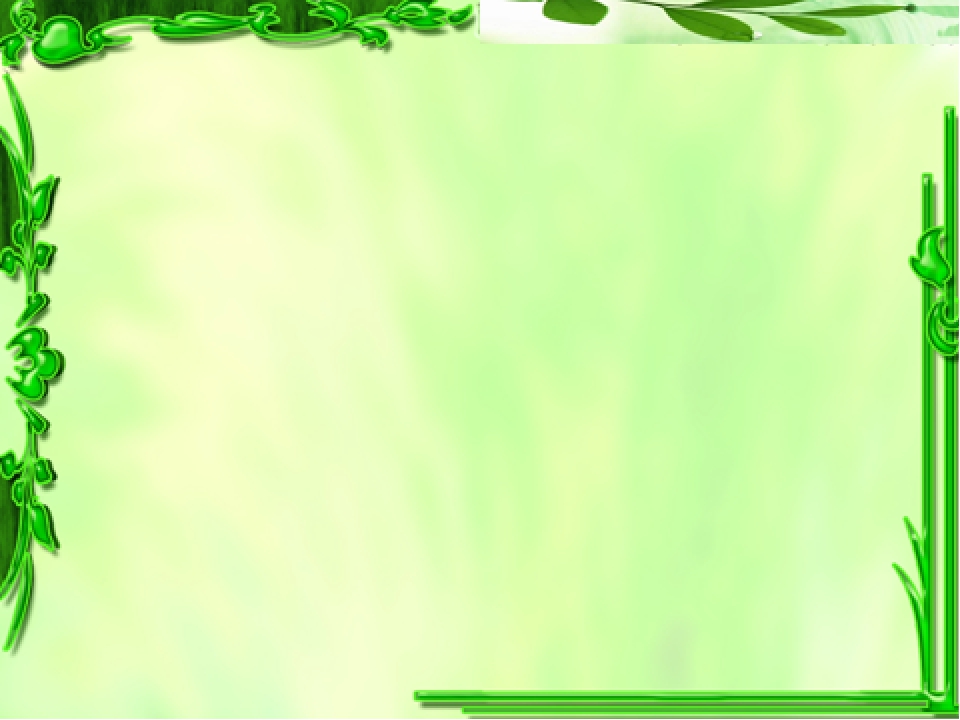 Сравнительный анализ «Вода-суша»
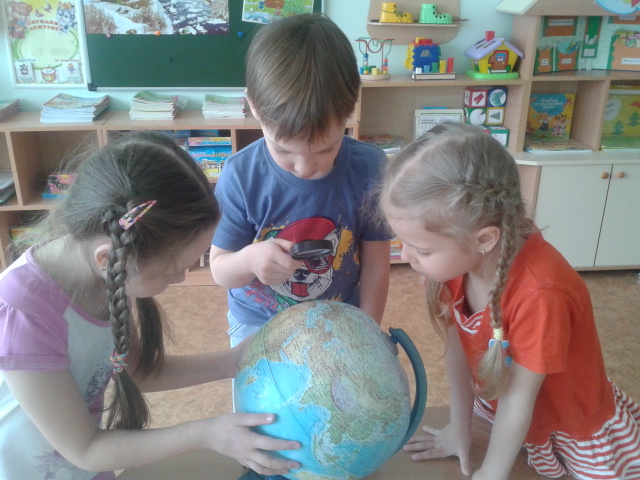 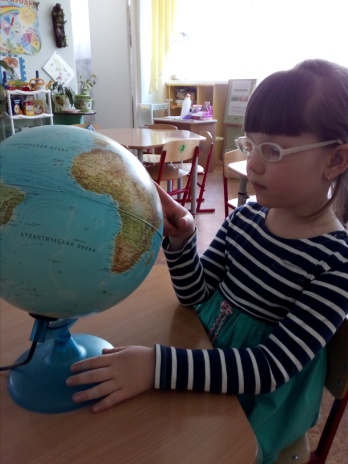 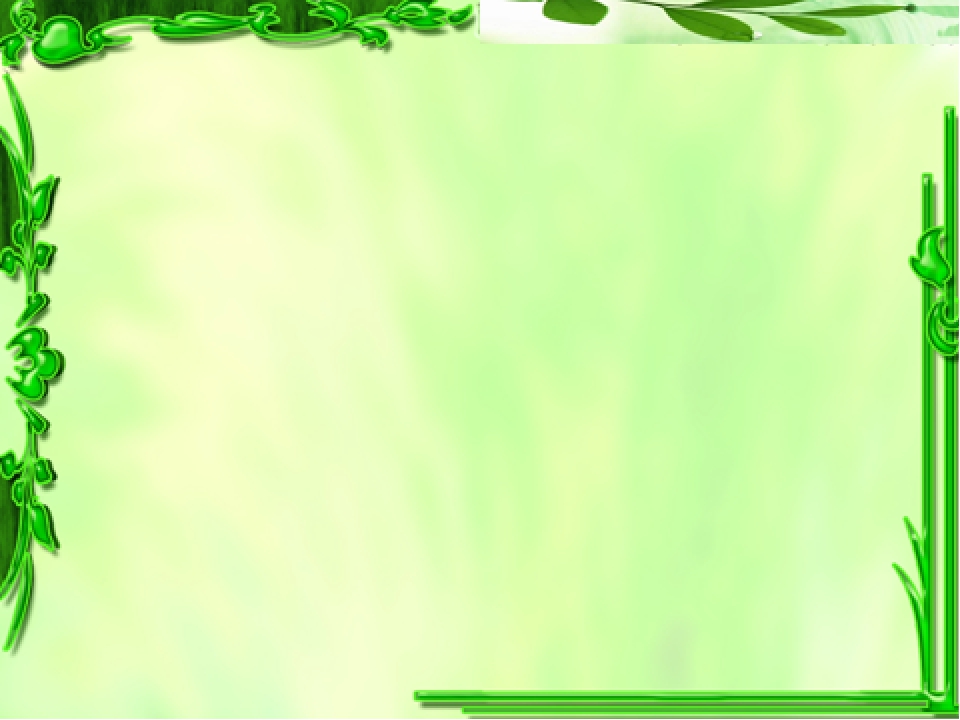 Наблюдения и беседы
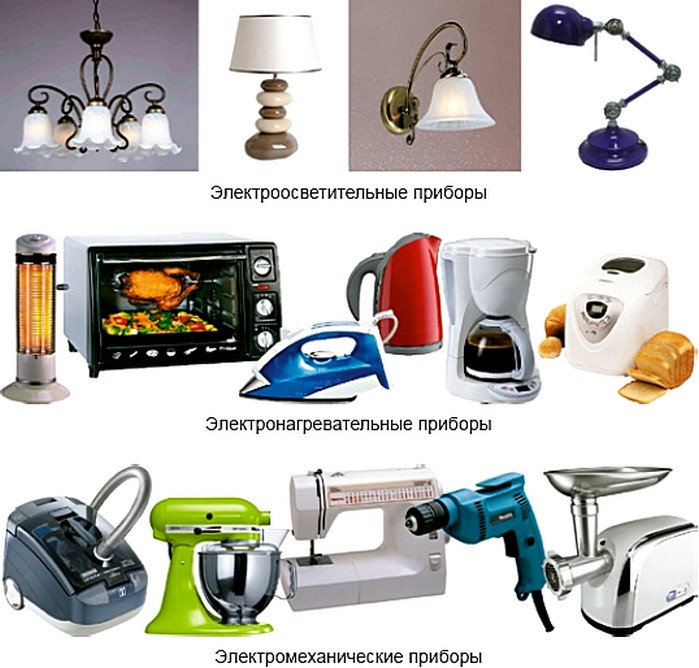 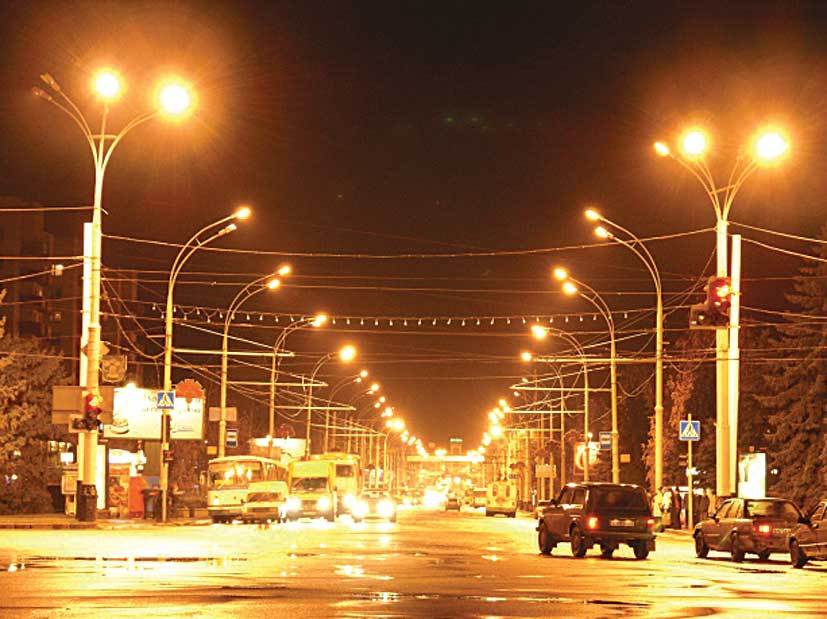 «Освещение улиц»
«Как мы видим электричество»
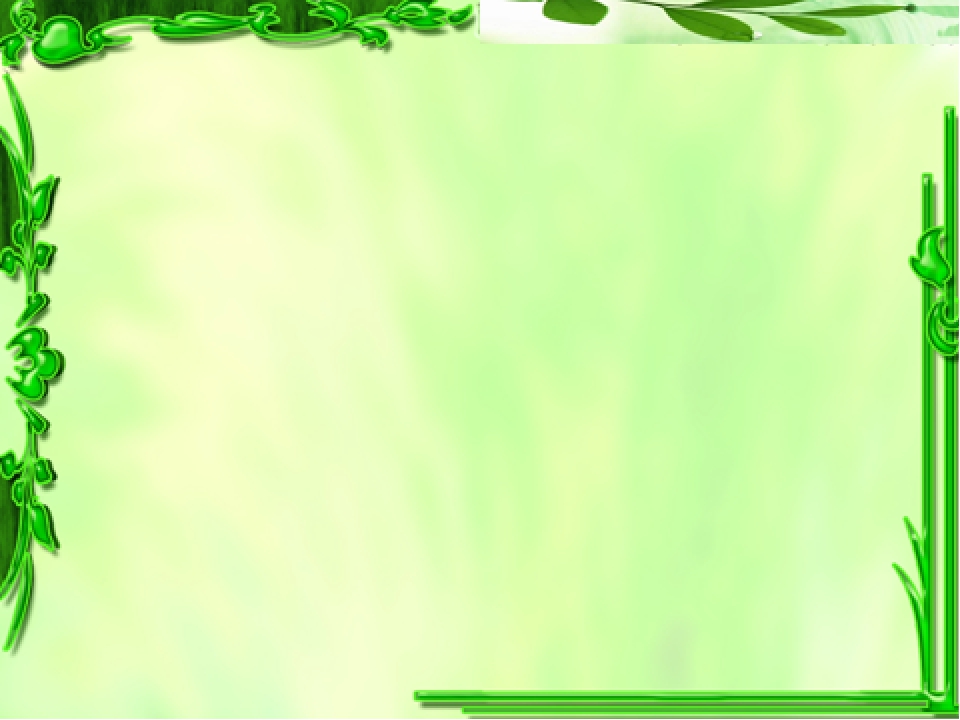 Рассматривание иллюстраций
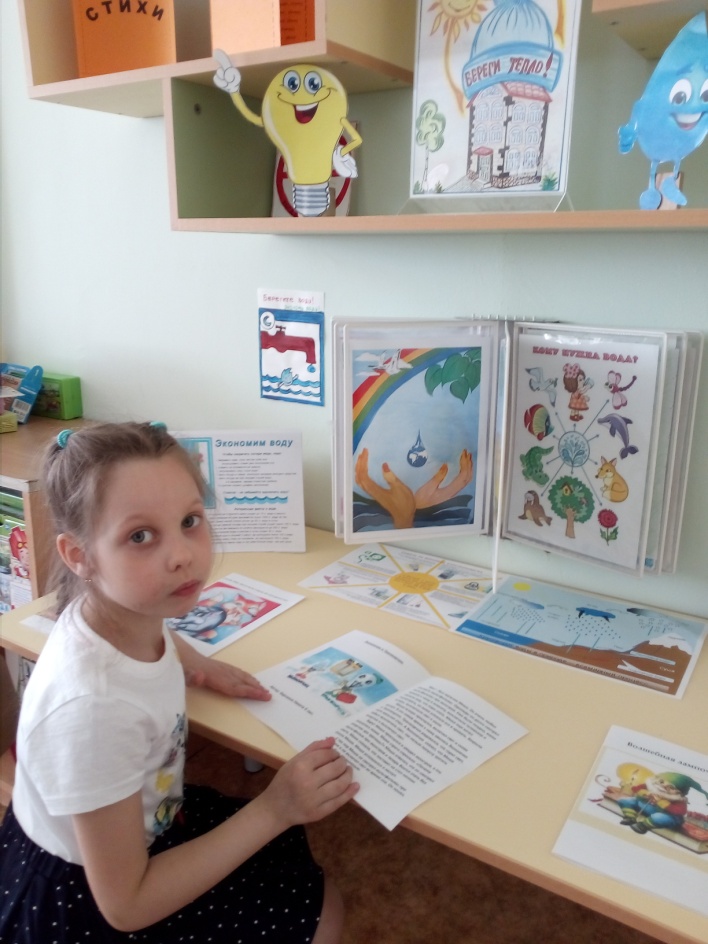 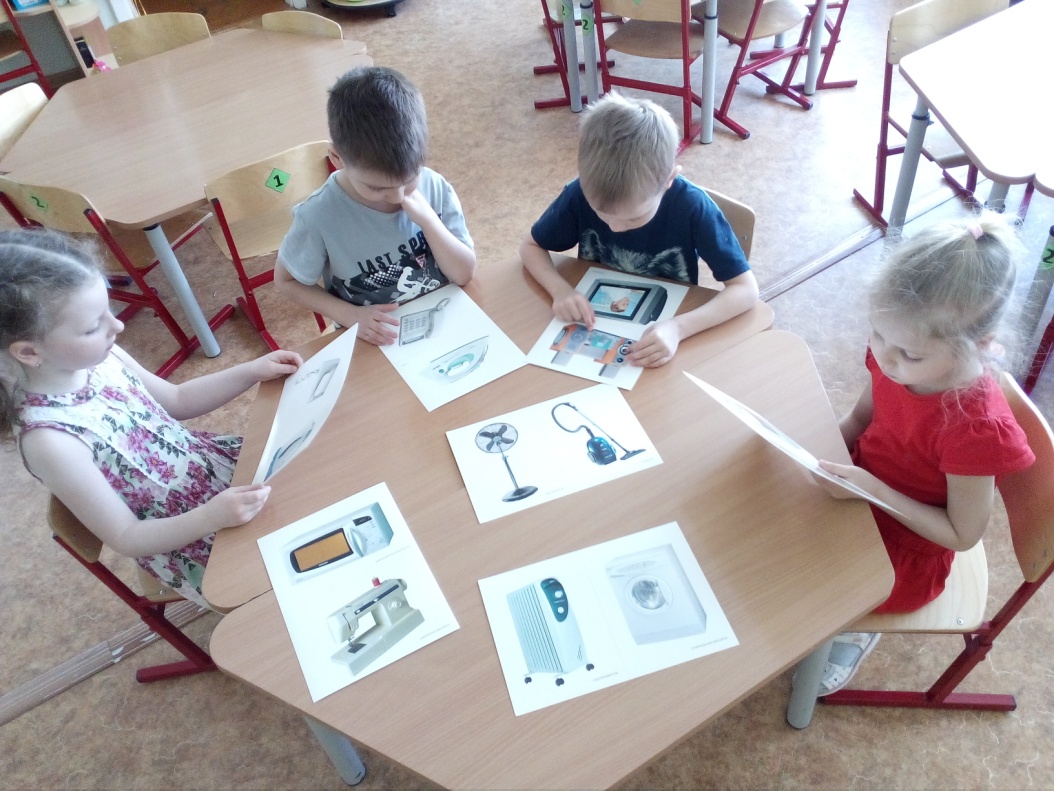 Дидактические игры
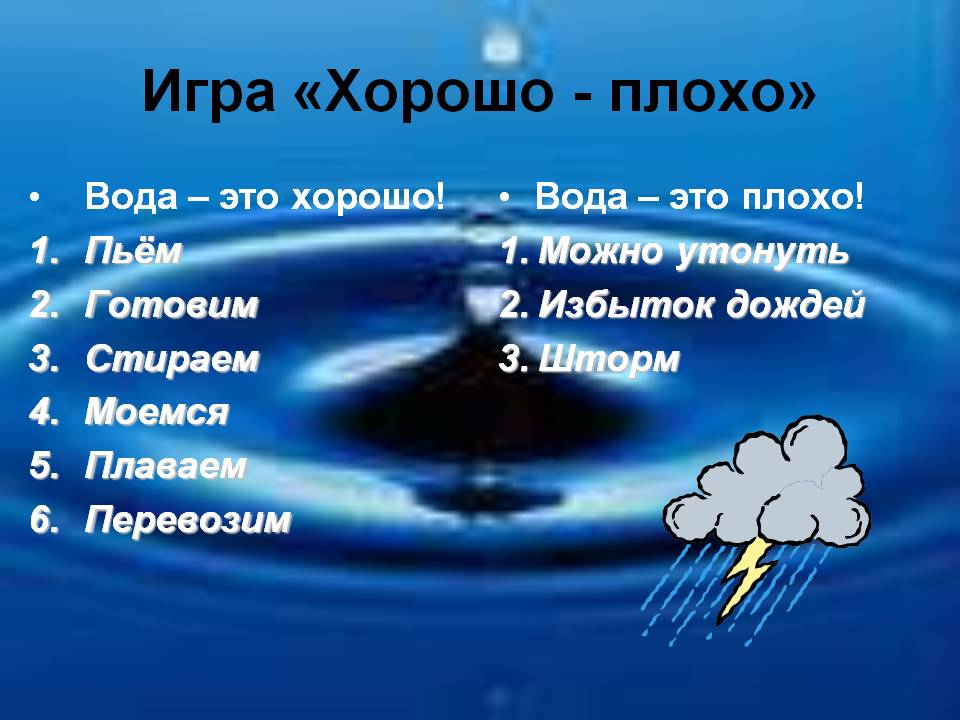 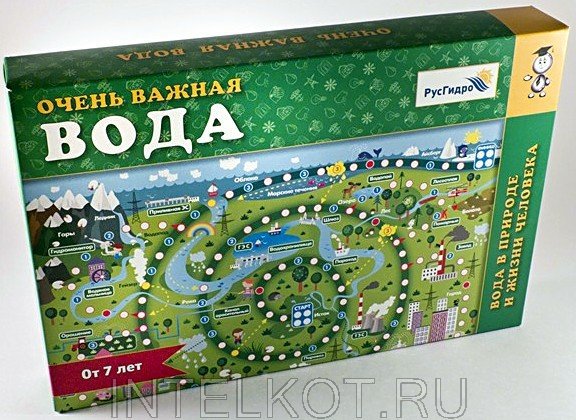 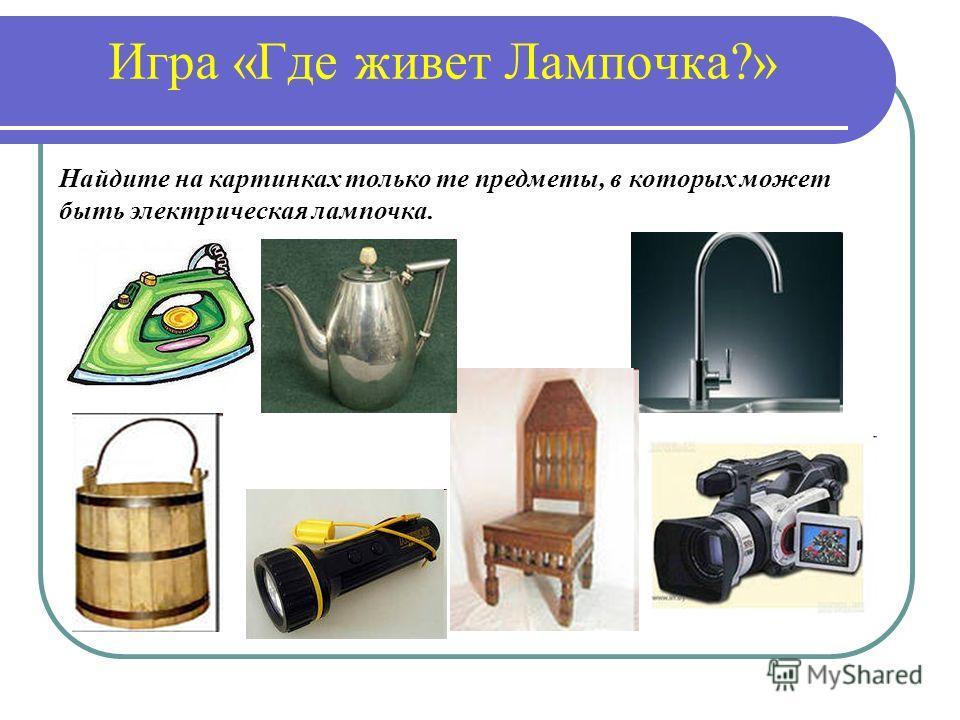 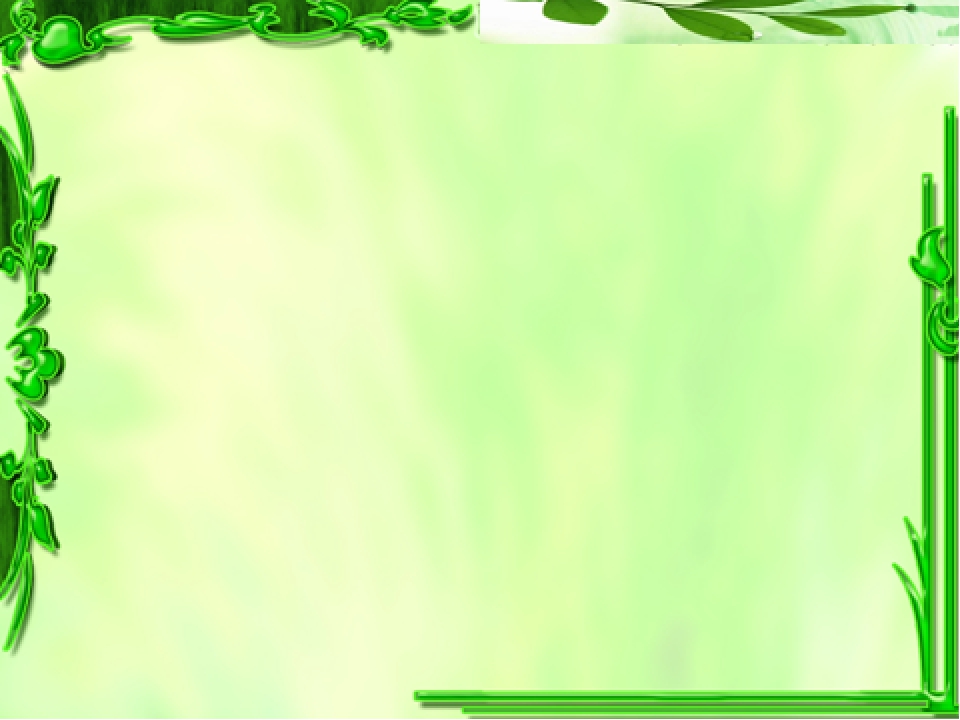 Путешествие в прошлое «История появления лампочки»
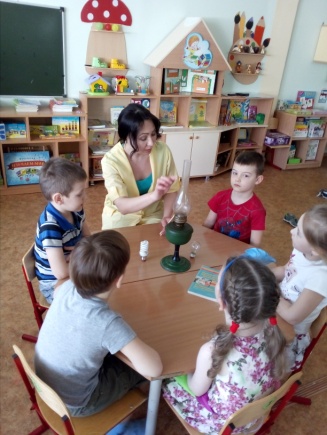 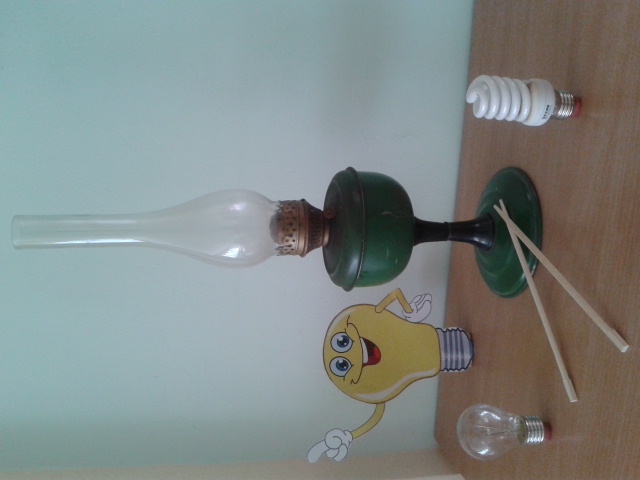 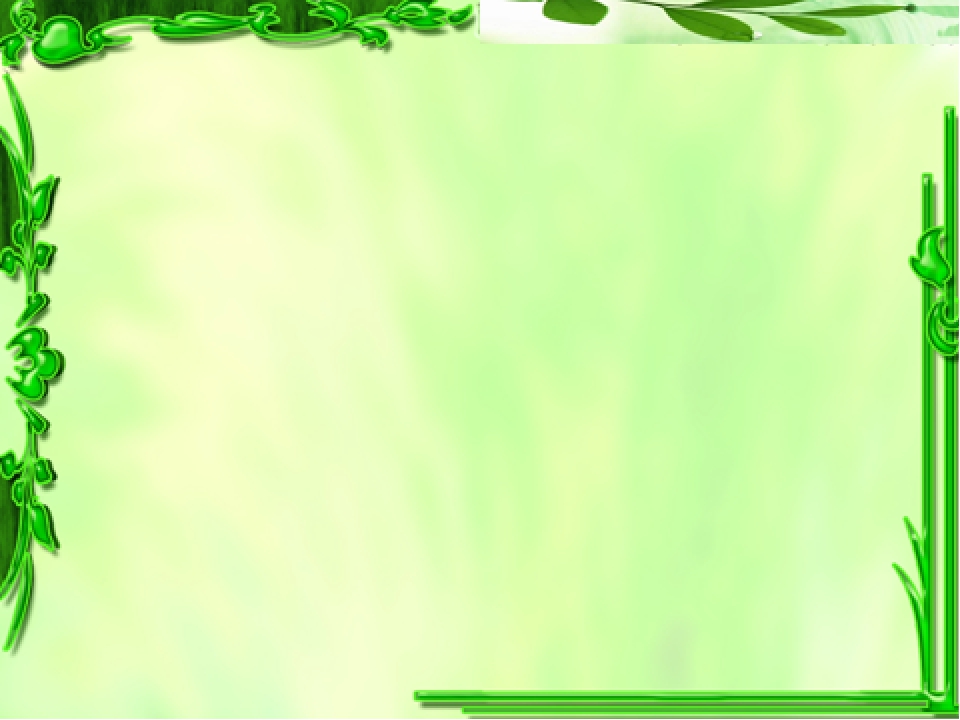 Экспериментирование
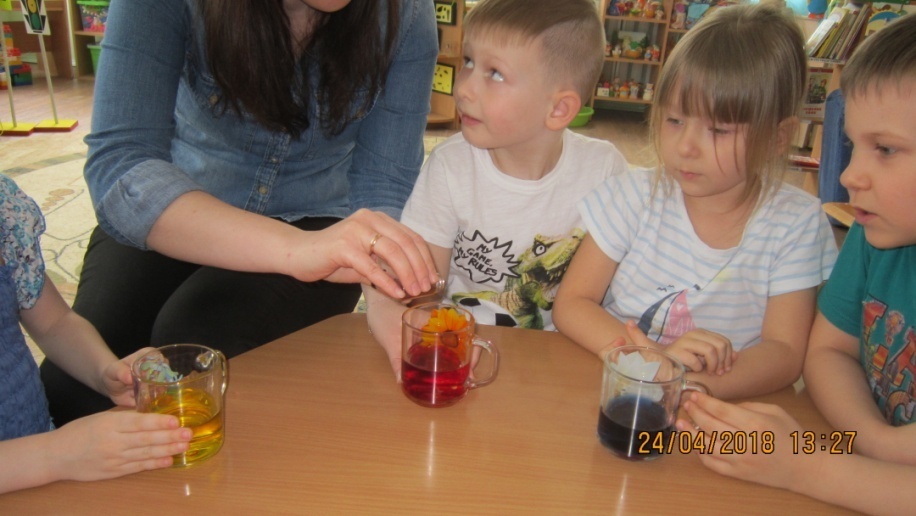 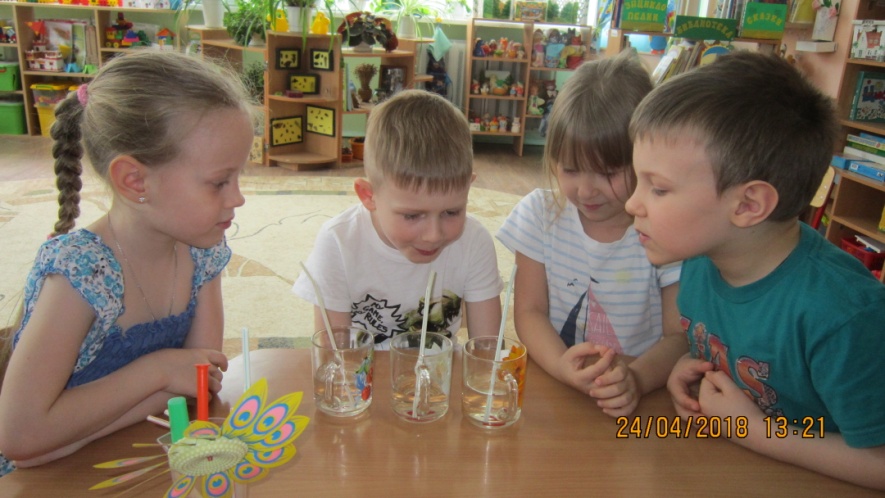 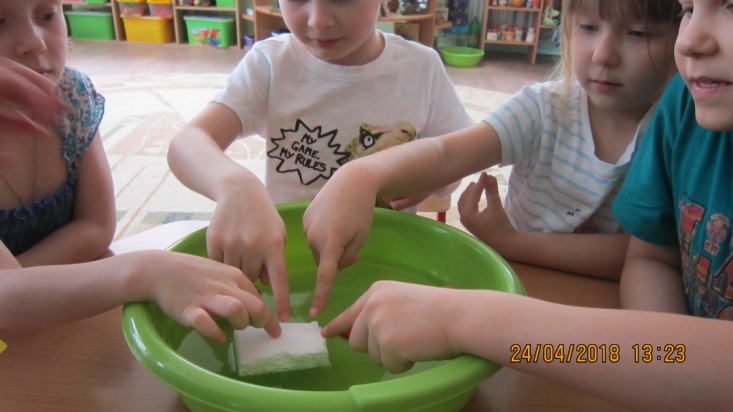 «Окрашивание воды»
«Вода не имеет вкуса, 
цвета и запаха»
«Тонет - не тонет»
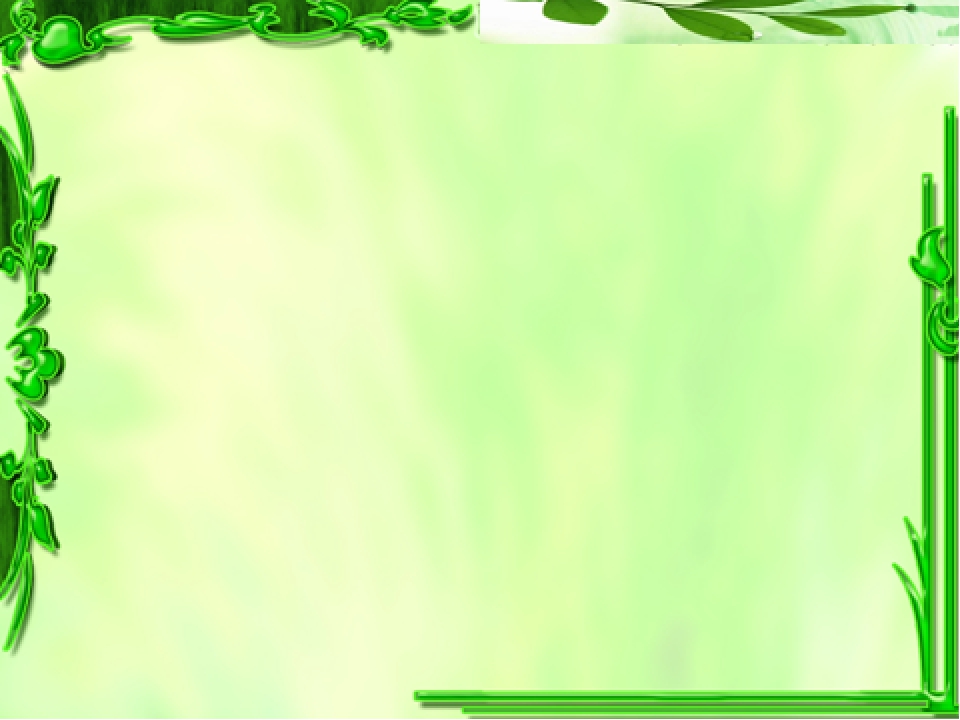 Чтение экологических сказок, стихотворений, пословиц, загадок.
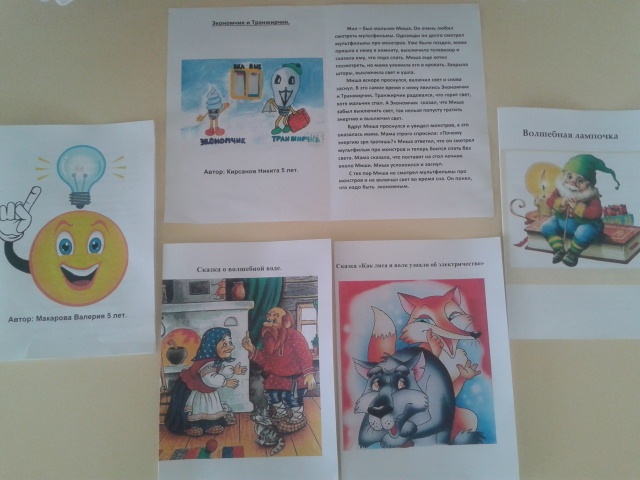 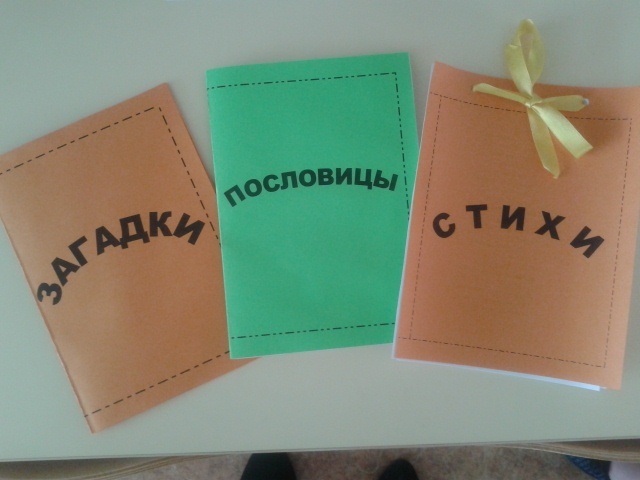 Бережное отношение к воде
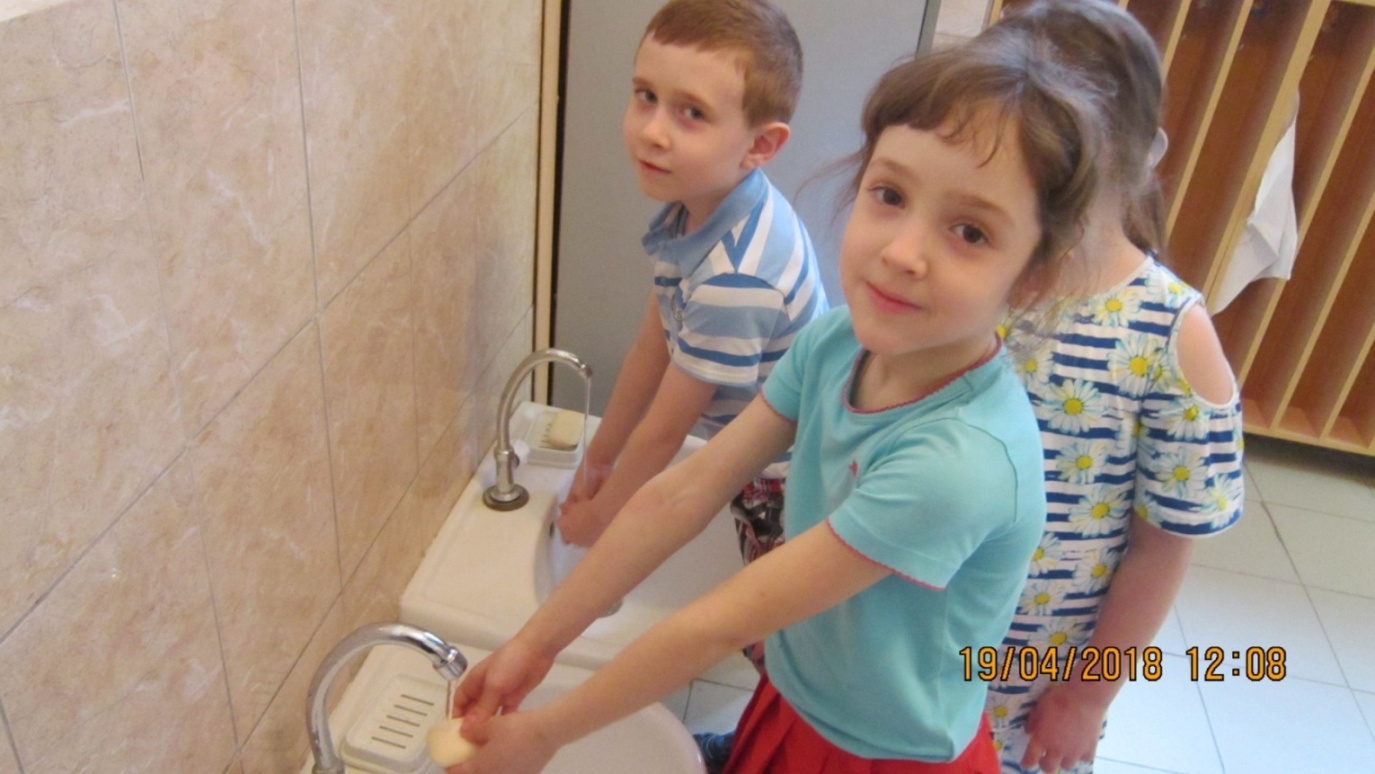 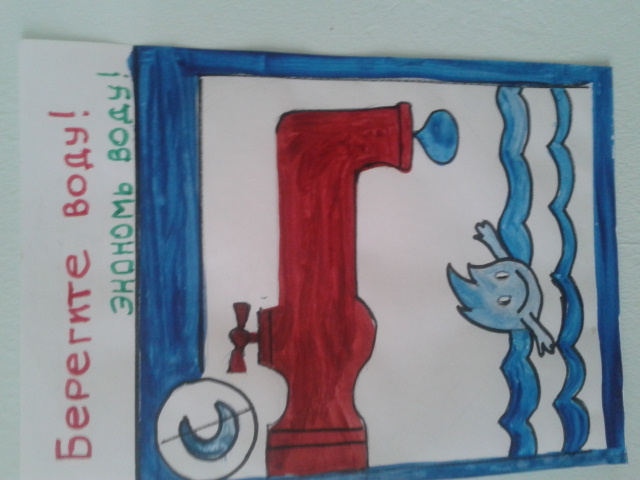 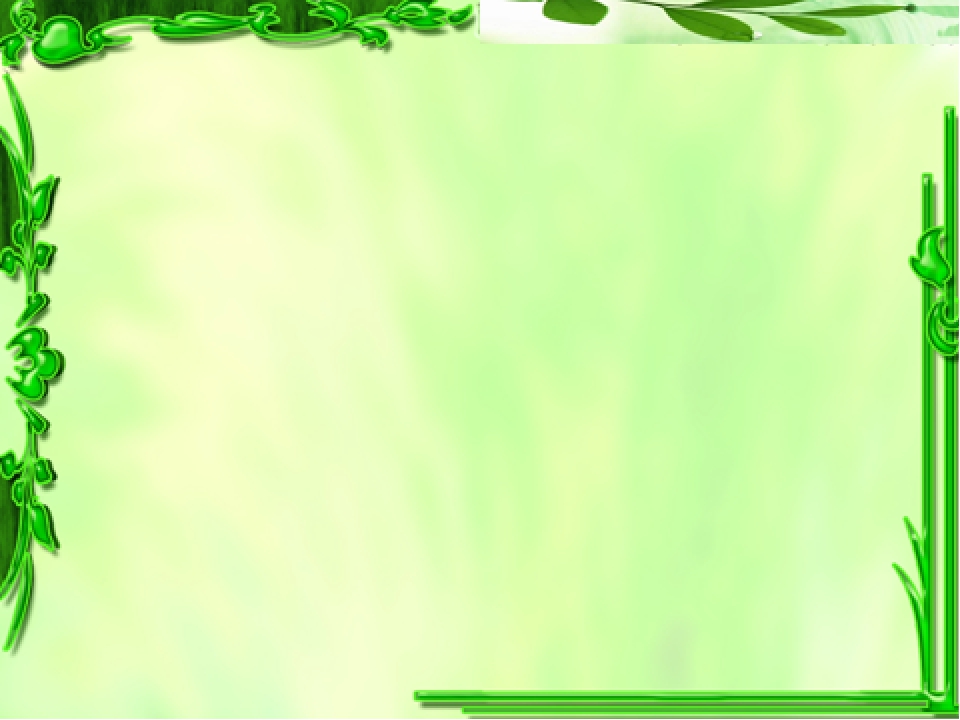 «Энергопатруль- чтобы лампочки зря не горели»
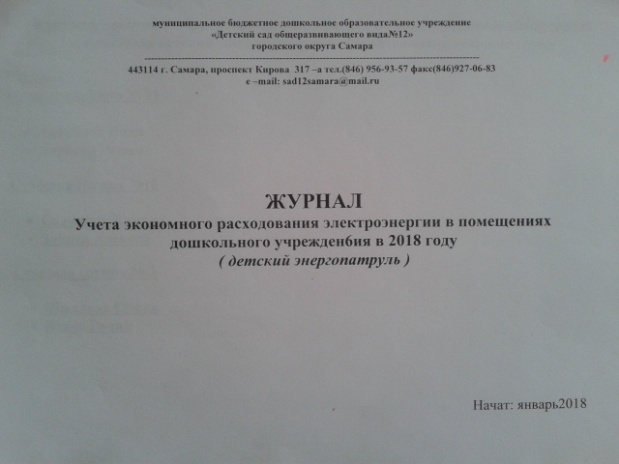 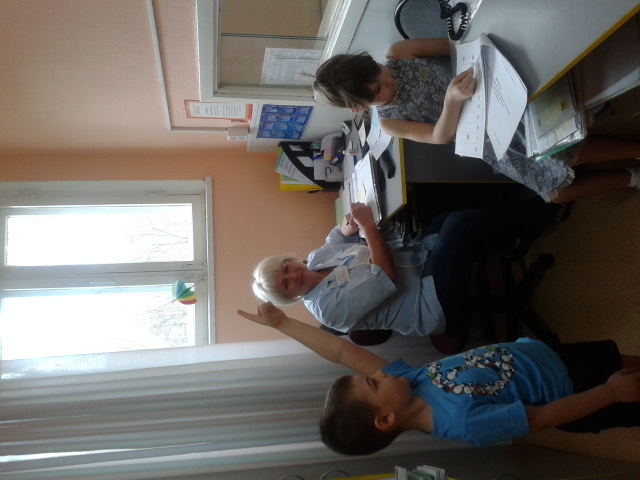 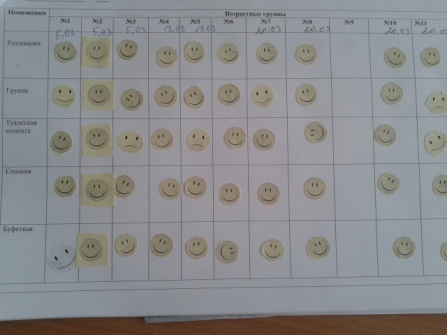 Правила безопасного поведения
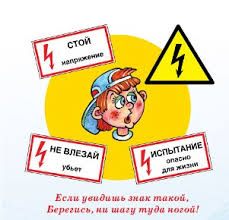 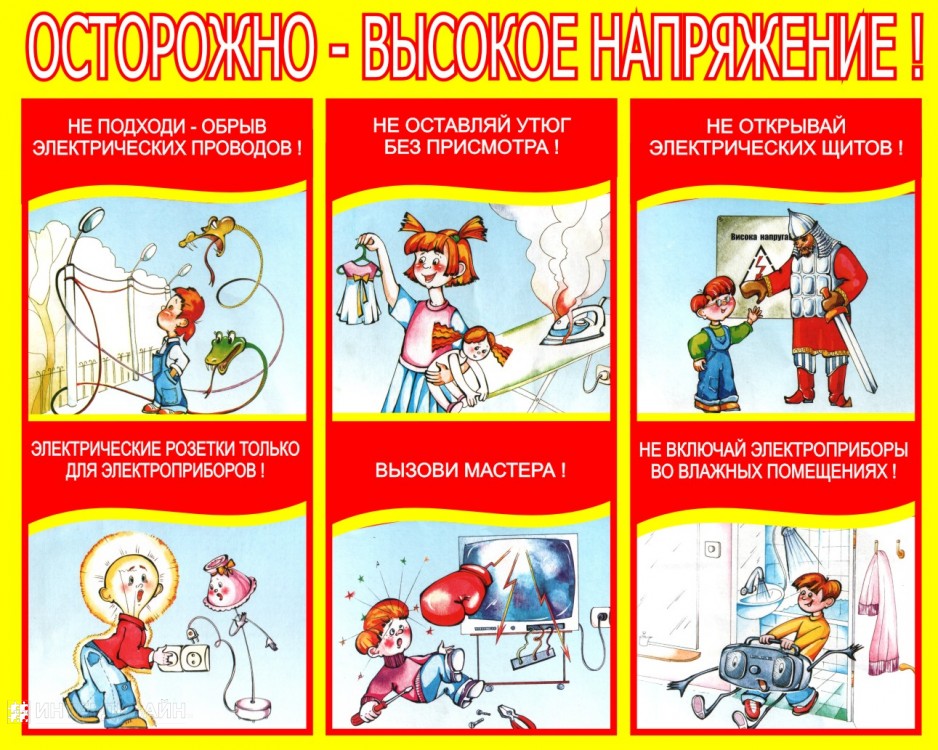 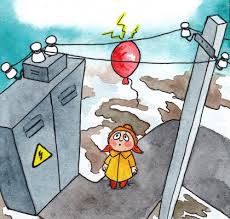 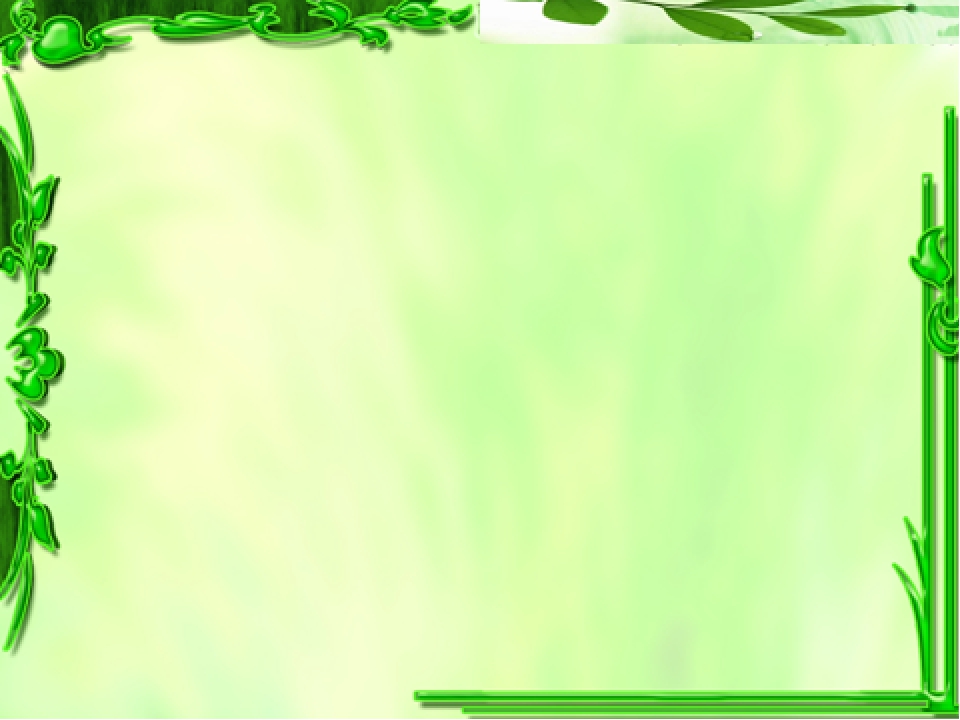 Работа с родителями
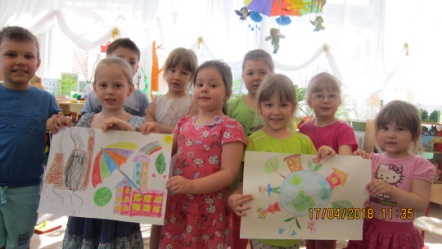 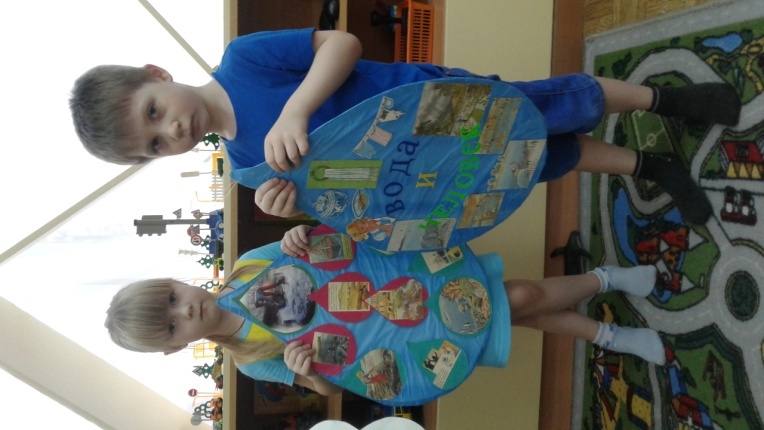 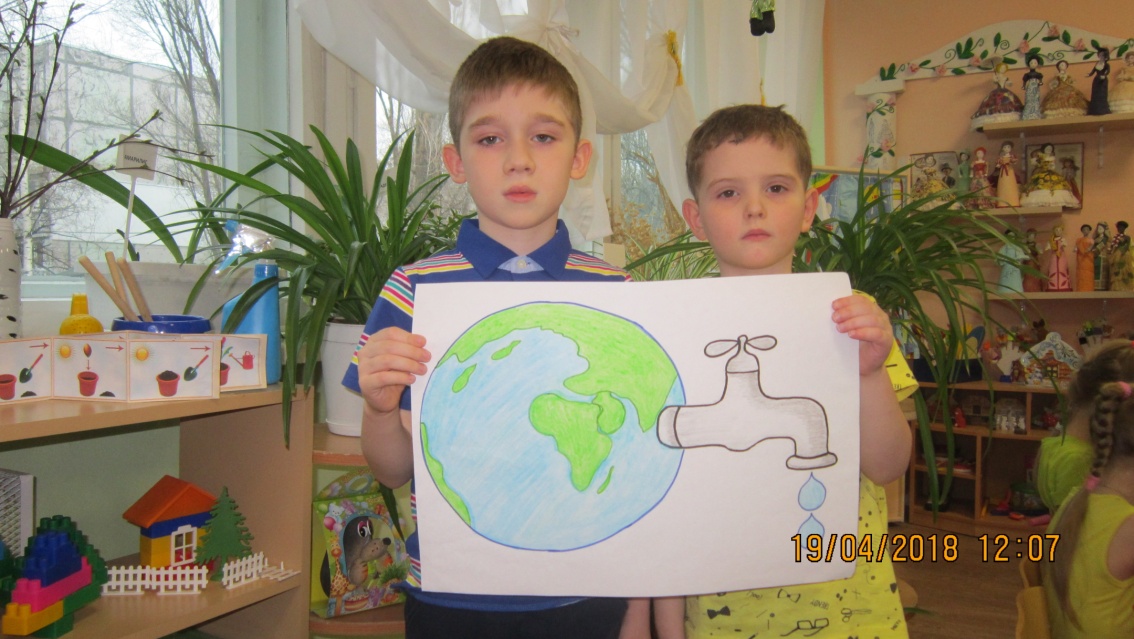 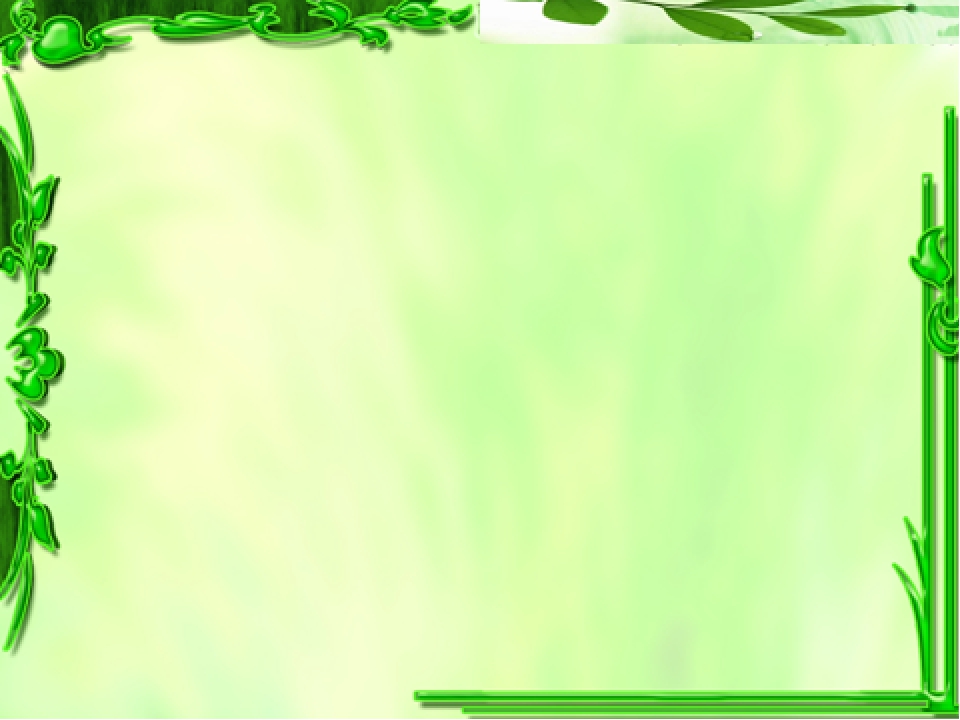 Карточки-напоминалки
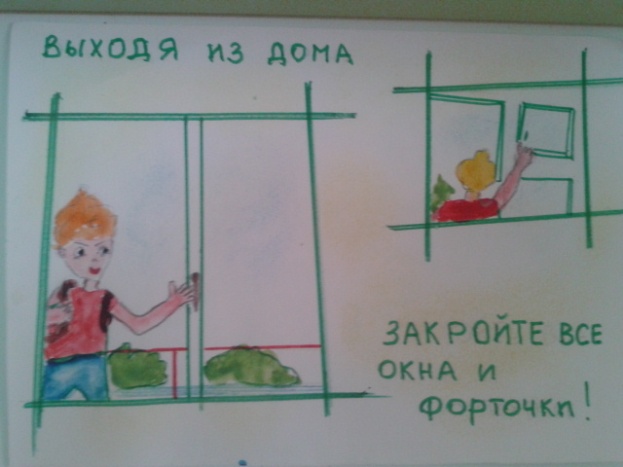 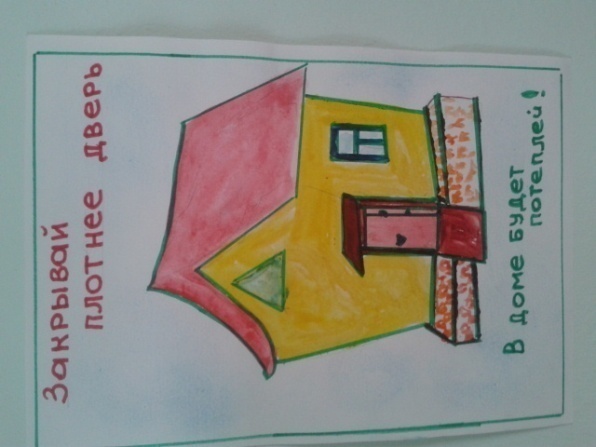 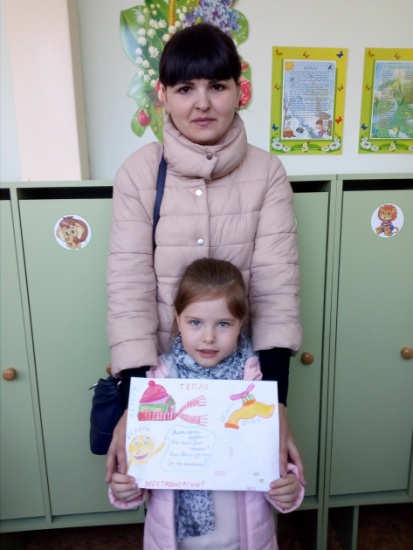 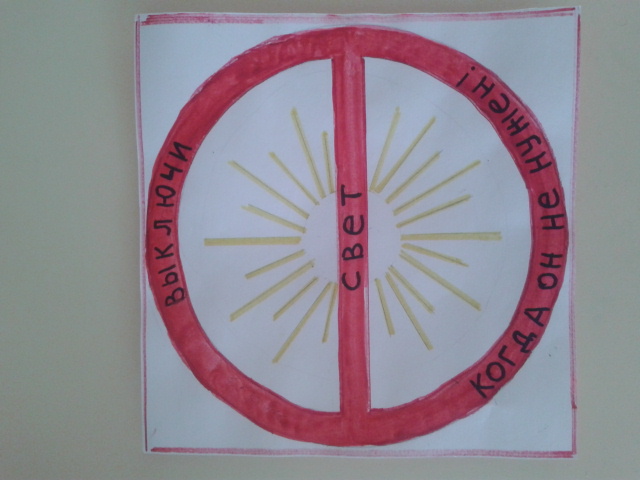 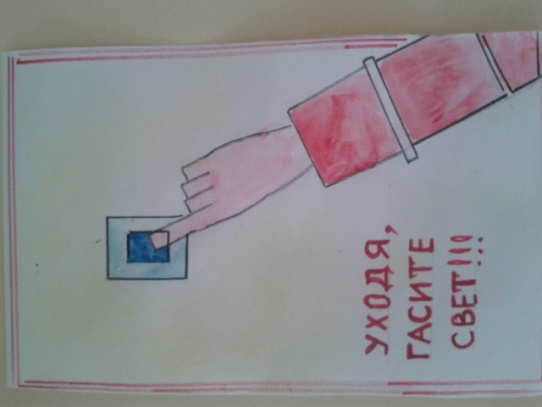 Работа с родителями
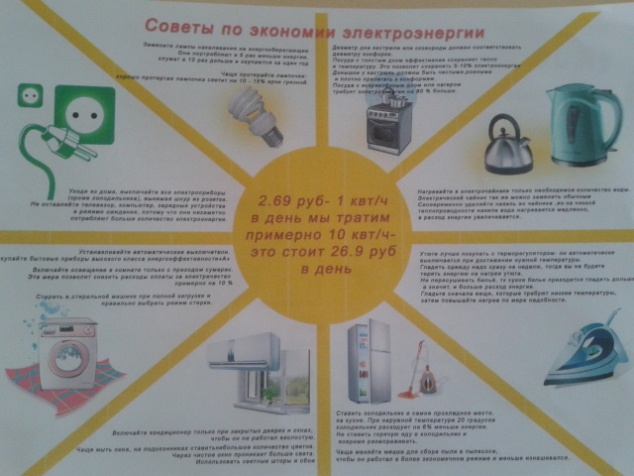 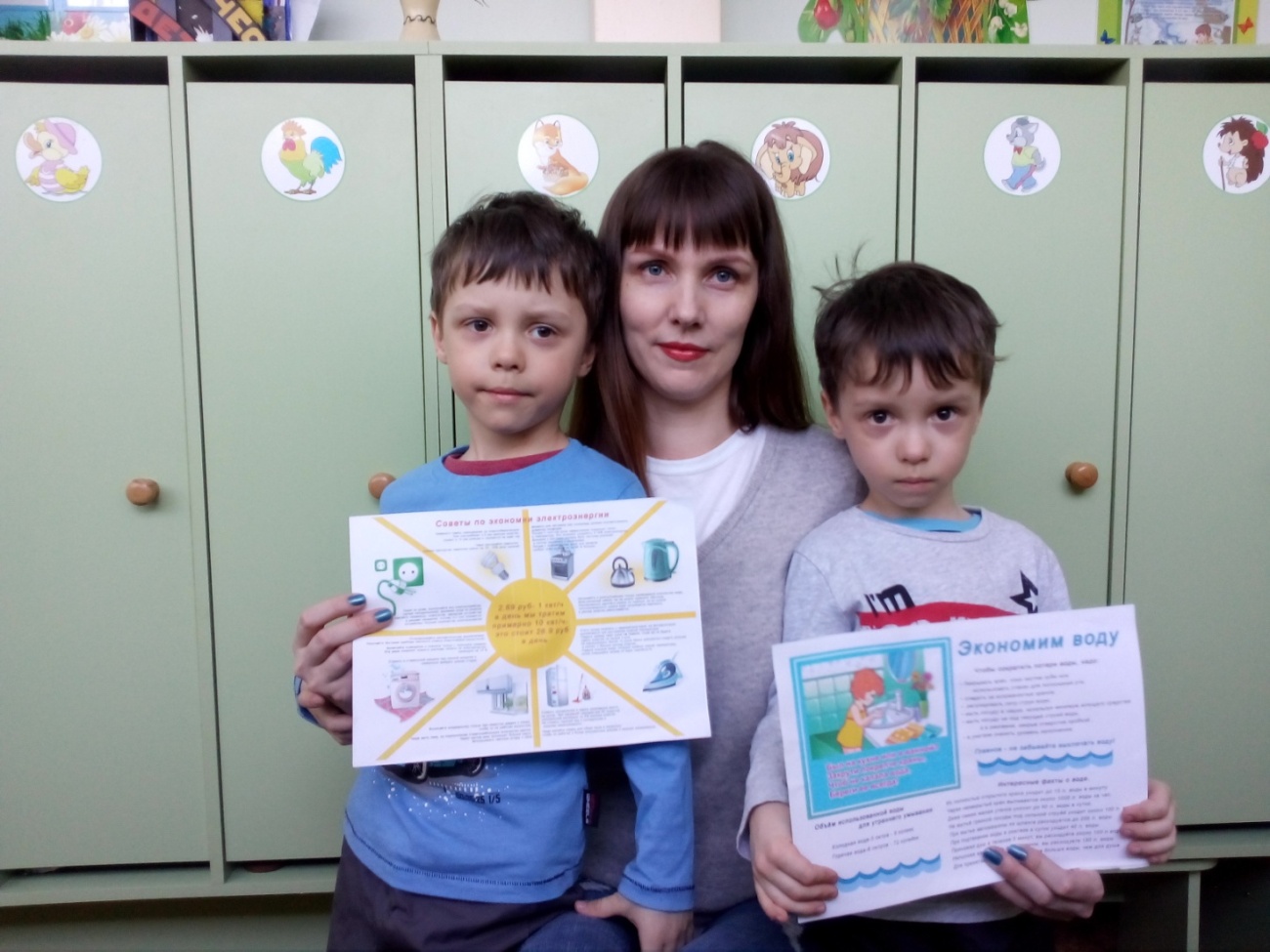 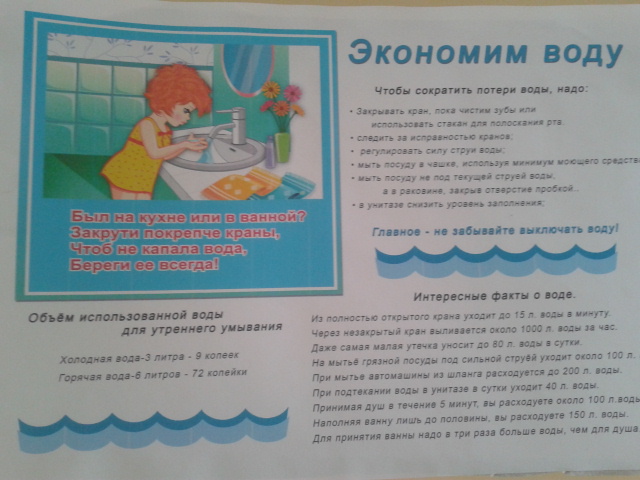 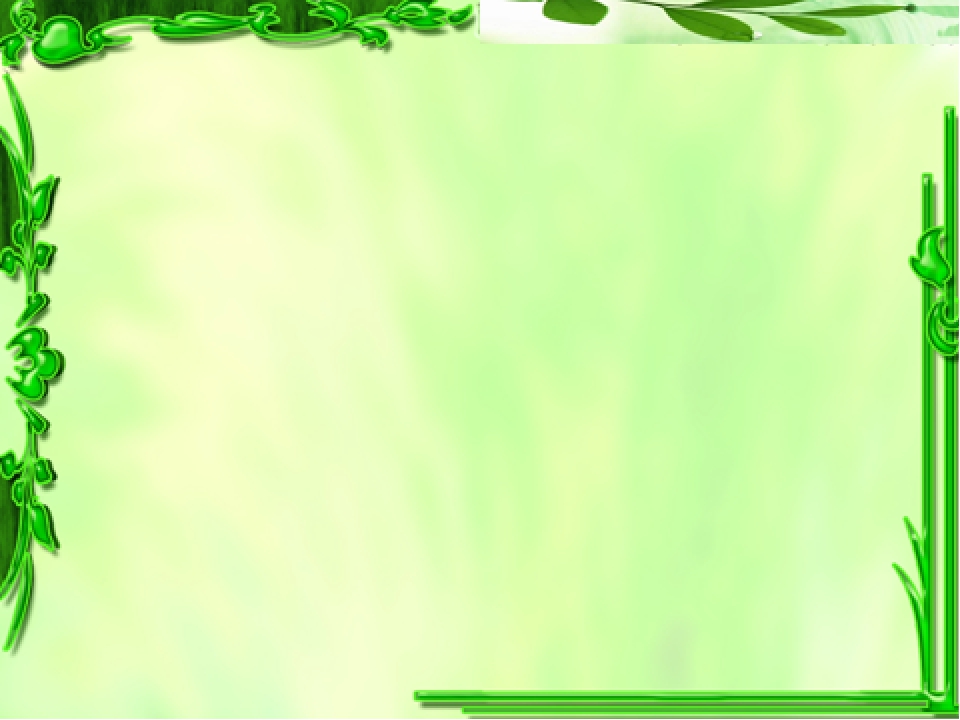 Экспозиция материалов  по проекту 
« Сбережем природу »
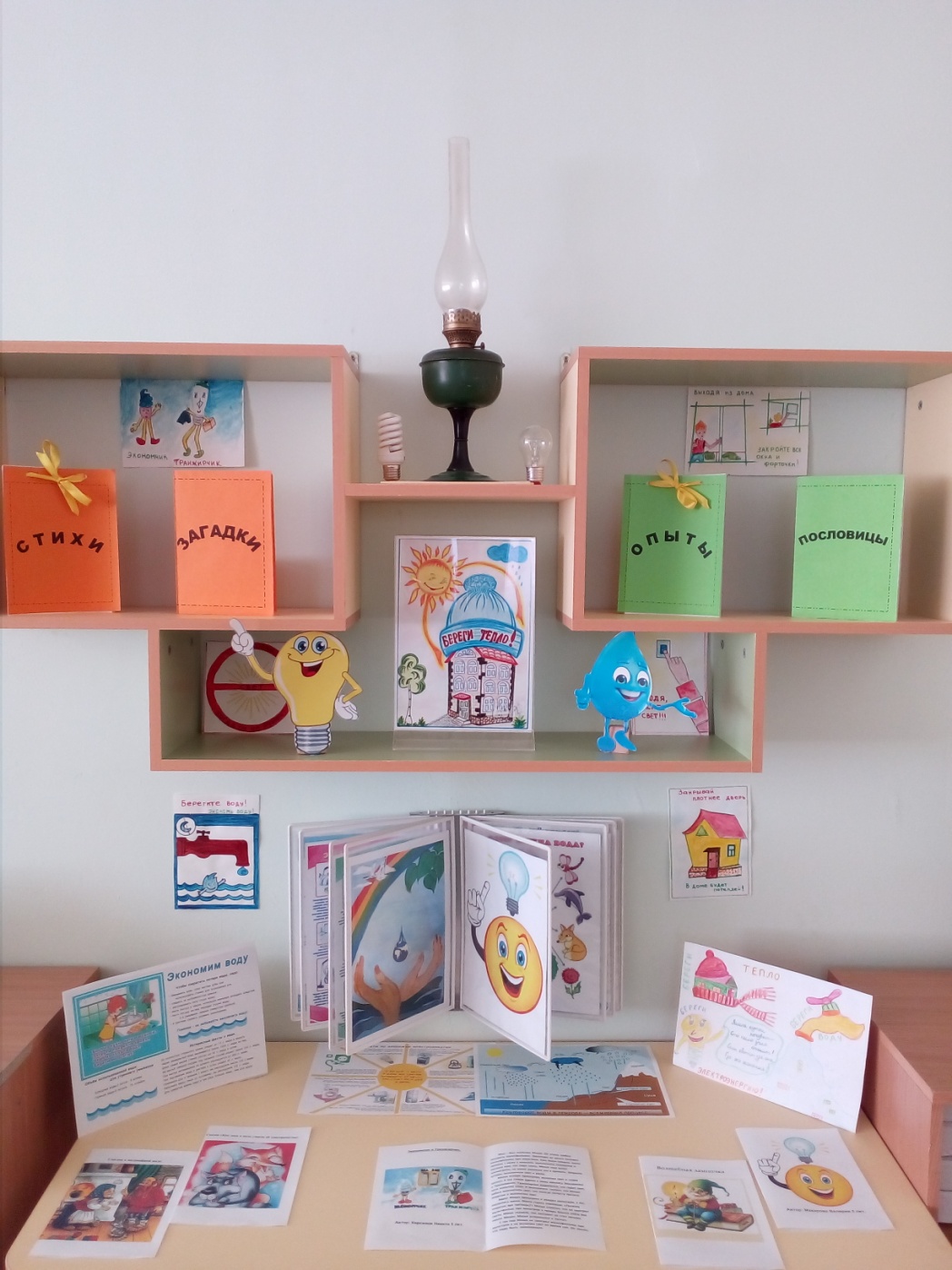 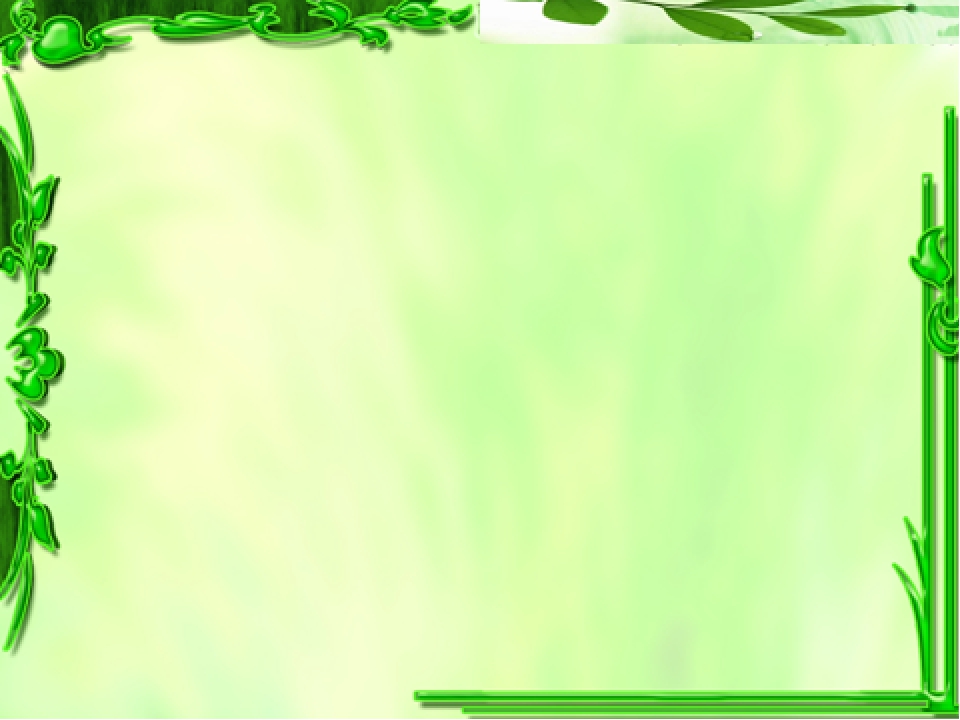 Выводы: 
В ходе реализации проекта  у дошкольников сформированы первоначальные представления об экономном и  бережном  отношении к природным ресурсам: воде, электричеству, теплу.
Навыки безопасного поведения  закреплялись  через различные виды детской деятельности в ДОУ , а также дома с родителями.
Родители приняли активное участие в реализации проекта, значительно повысился их интерес к проводимым с детьми мероприятиям и их результатам.
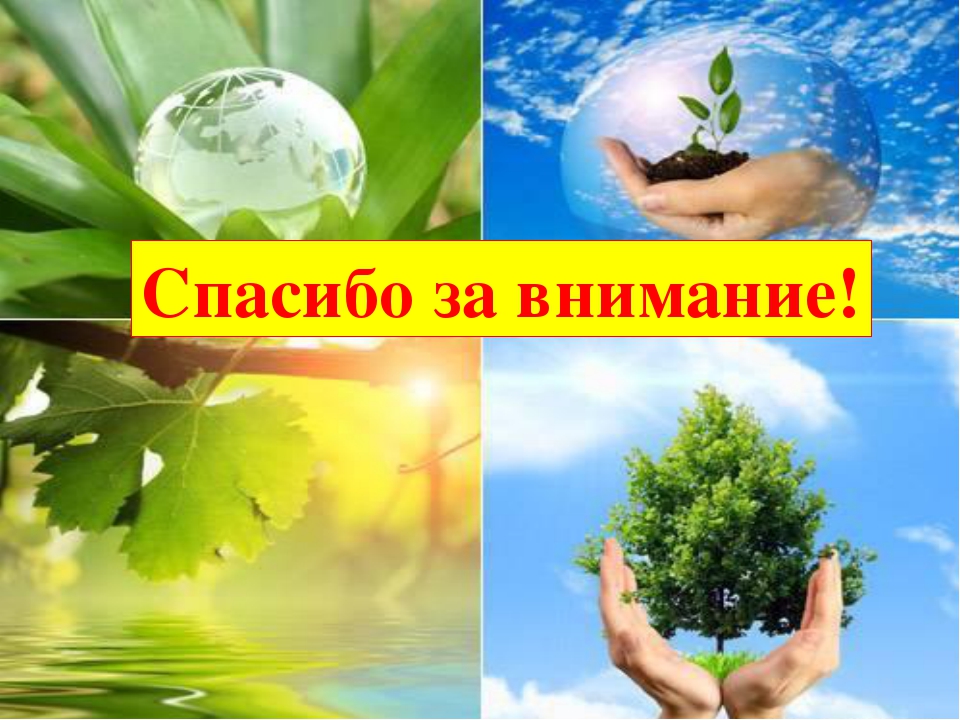